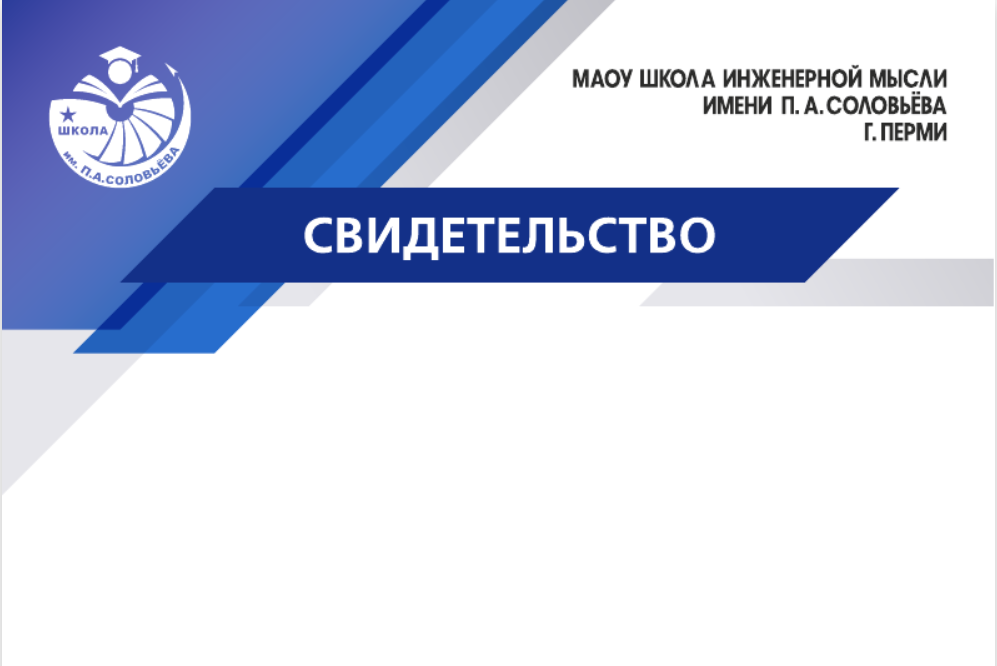 Итоги  воспитательной деятельности 1 четверти 2021-22 уч. год
Педагогический совет
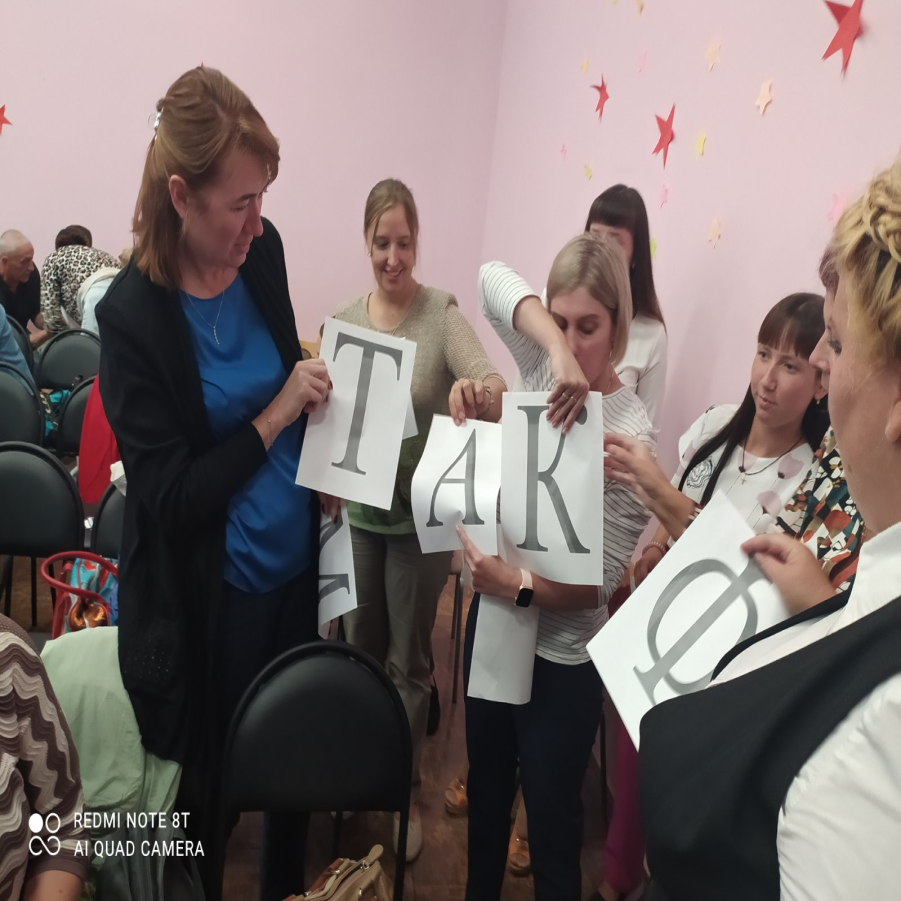 Торжественная линейка 1 сентября
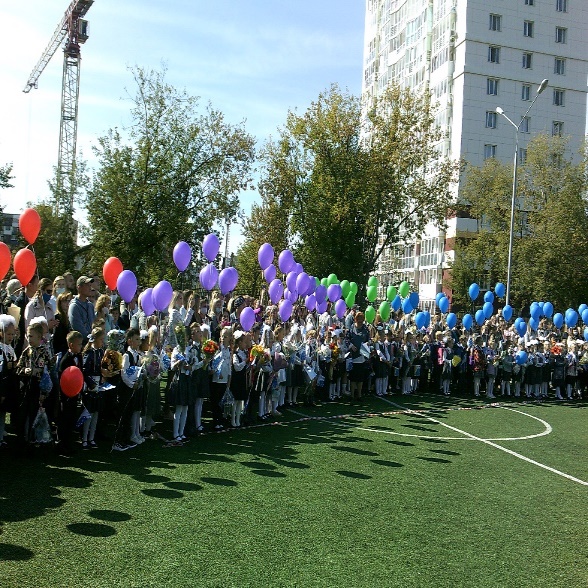 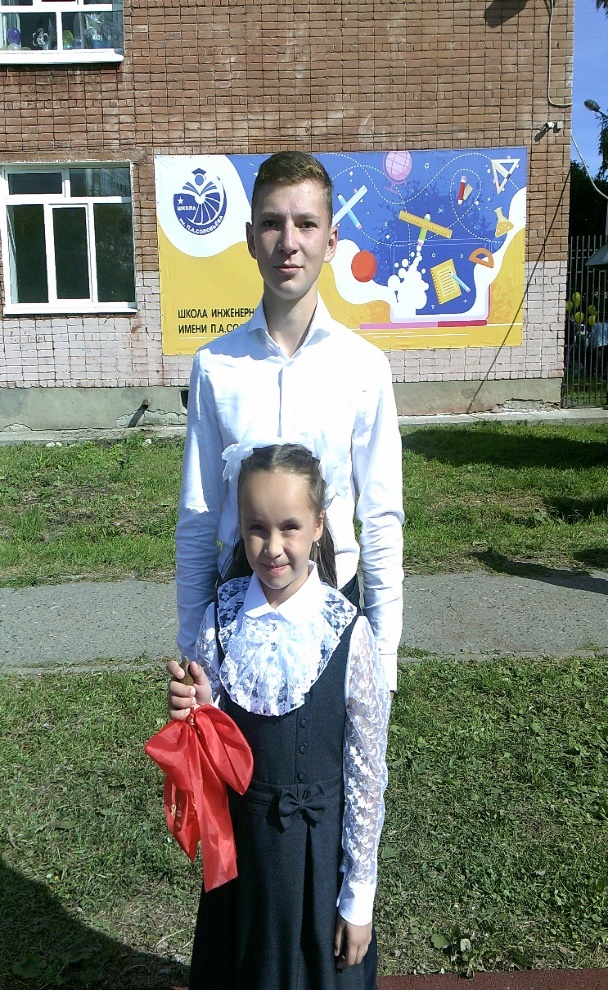 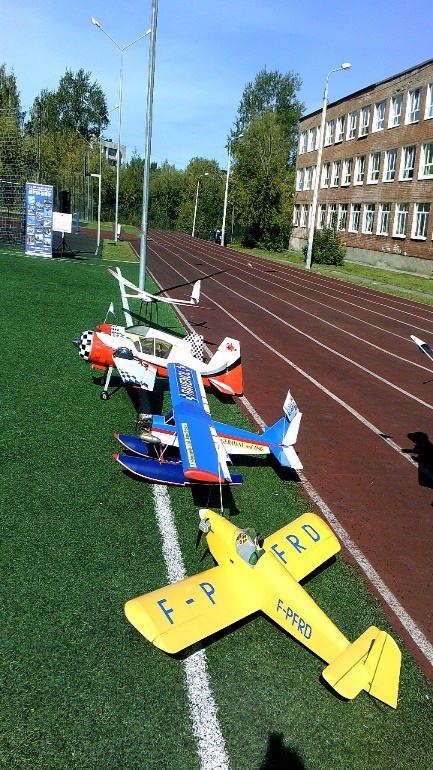 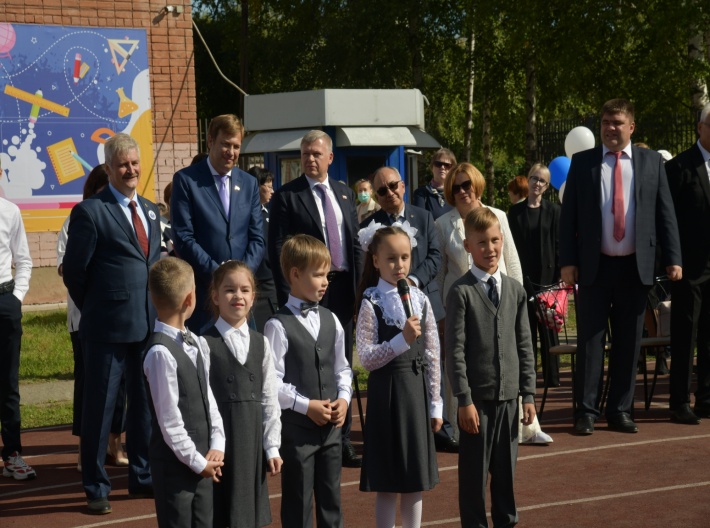 III Международный фестиваль «Дни военно-исторического кино»
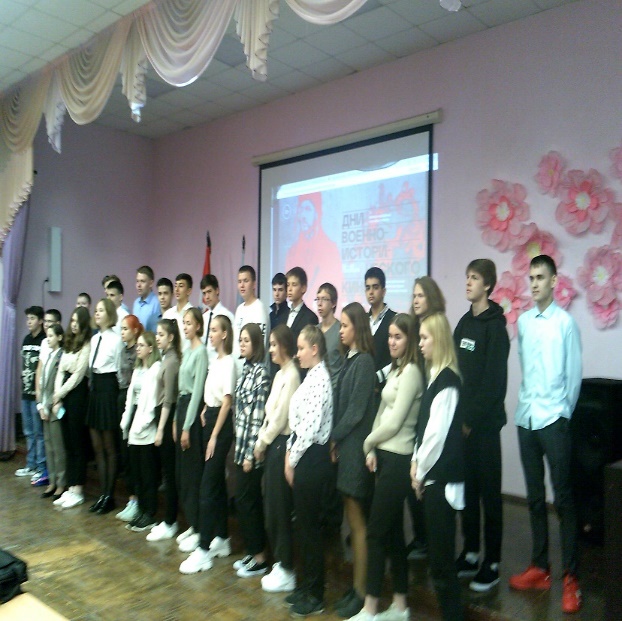 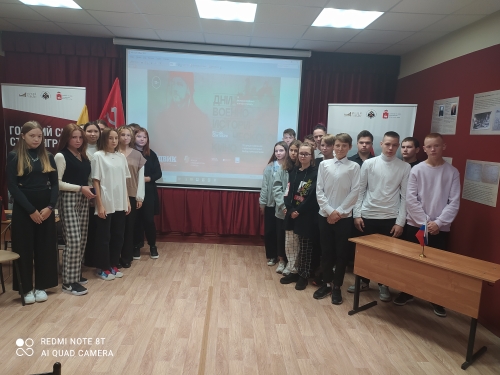 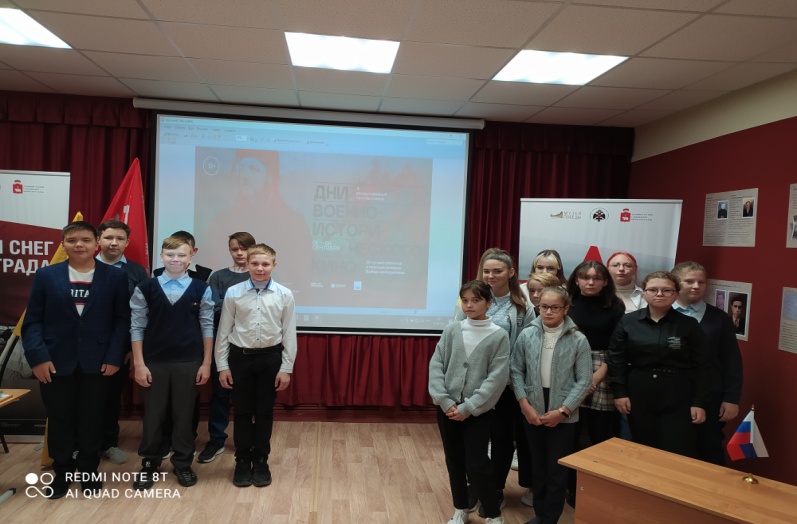 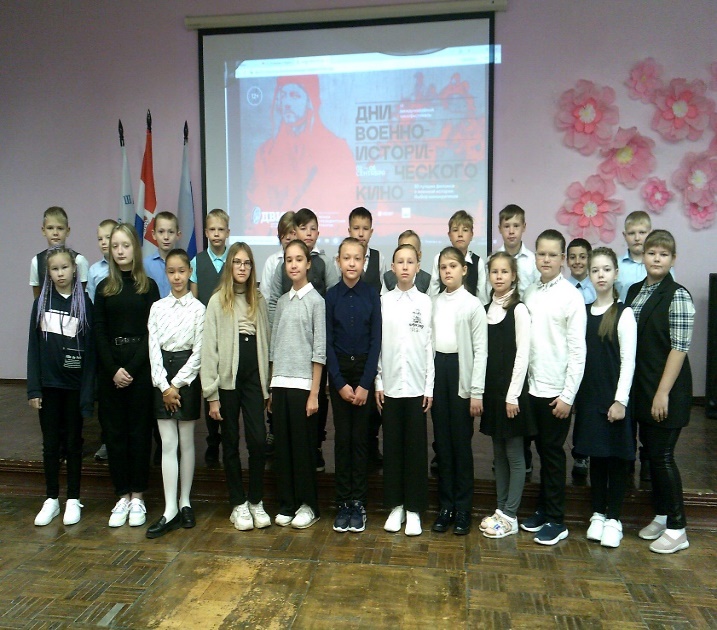 Классный час «Антитеррор» (Пермский военный институт войск национальной гвардии РФ)
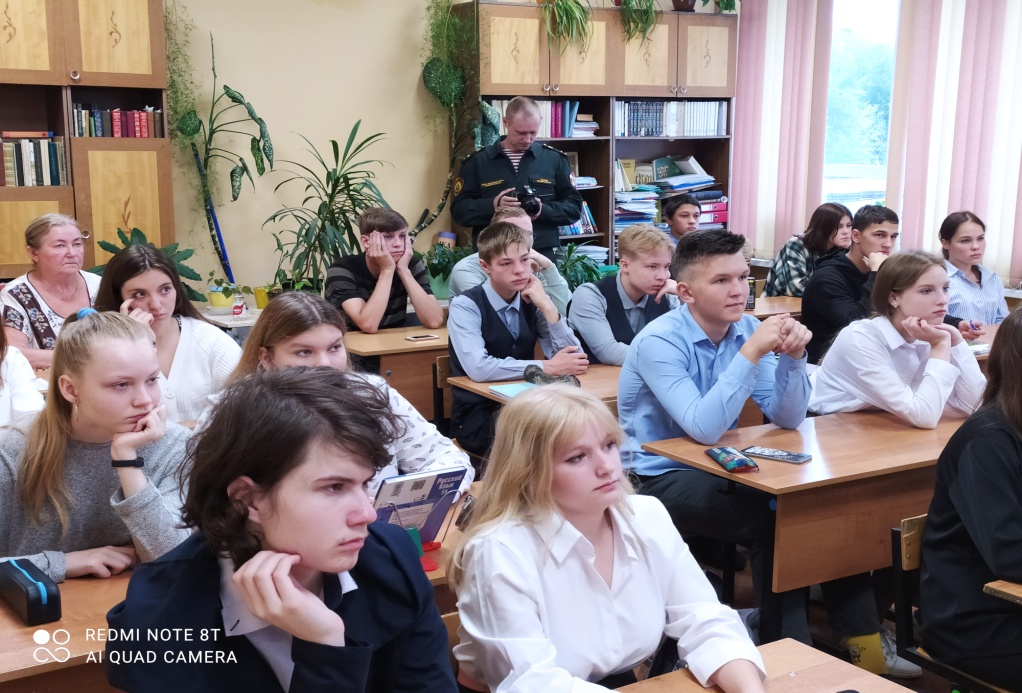 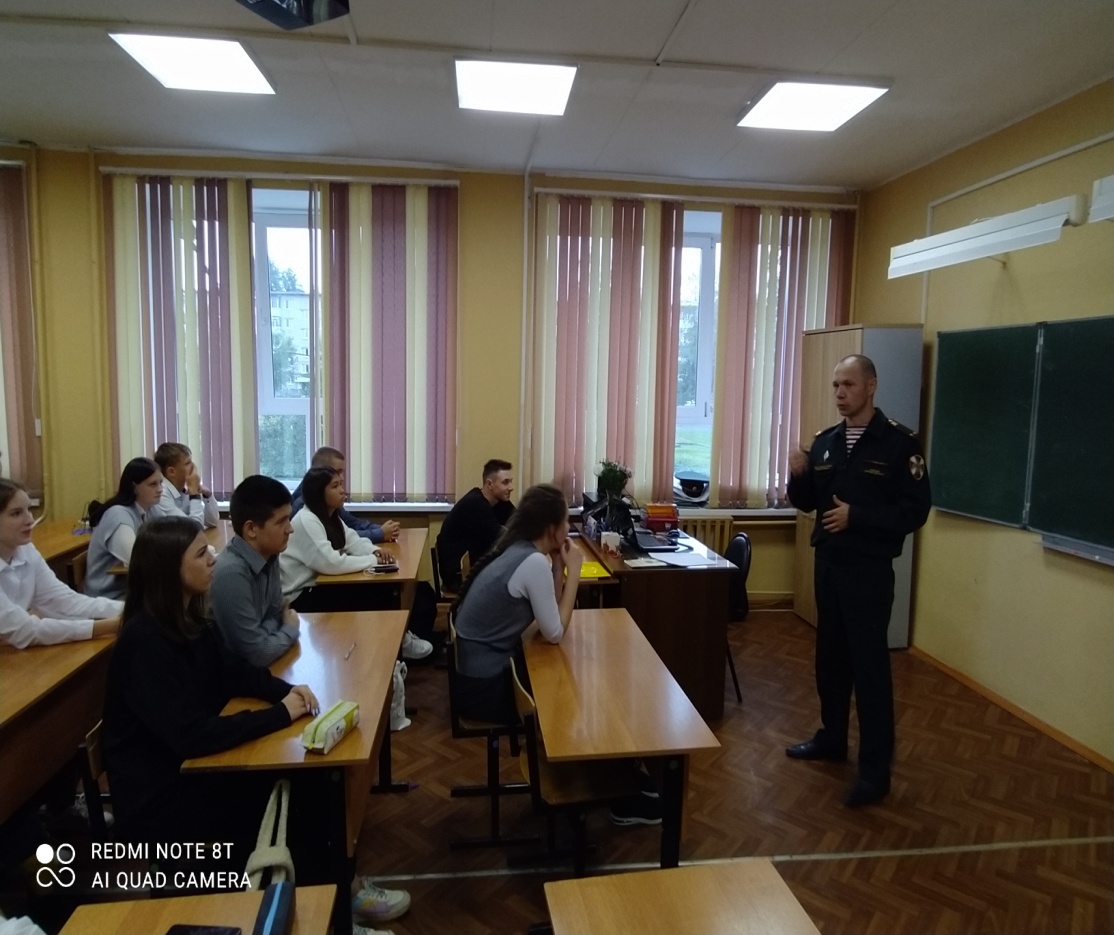 Праздник для 1 классов
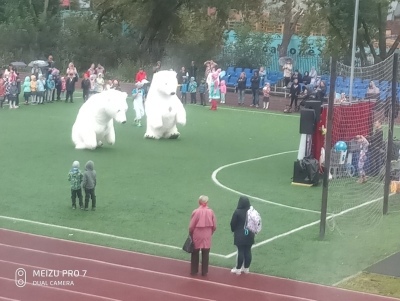 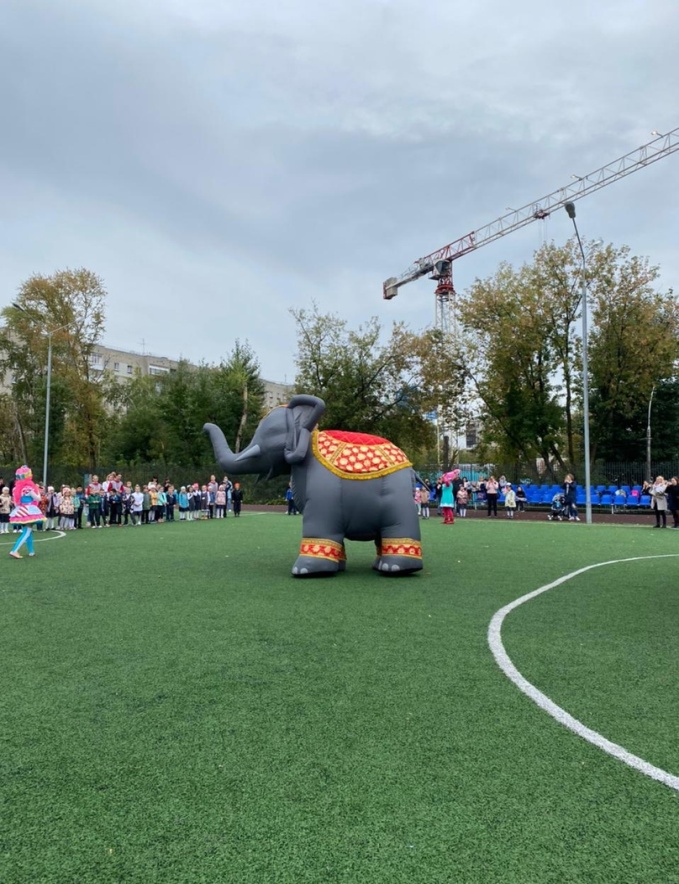 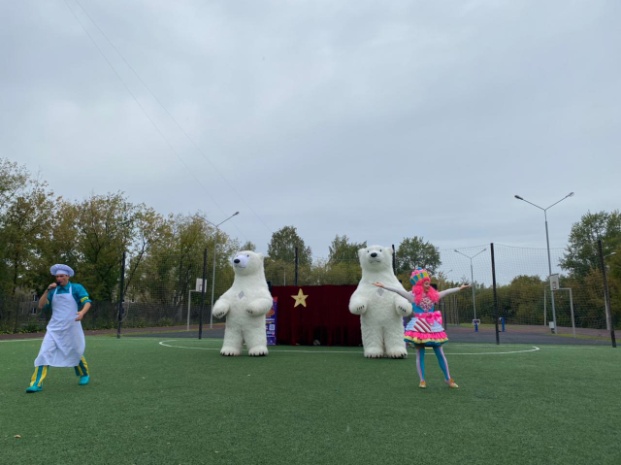 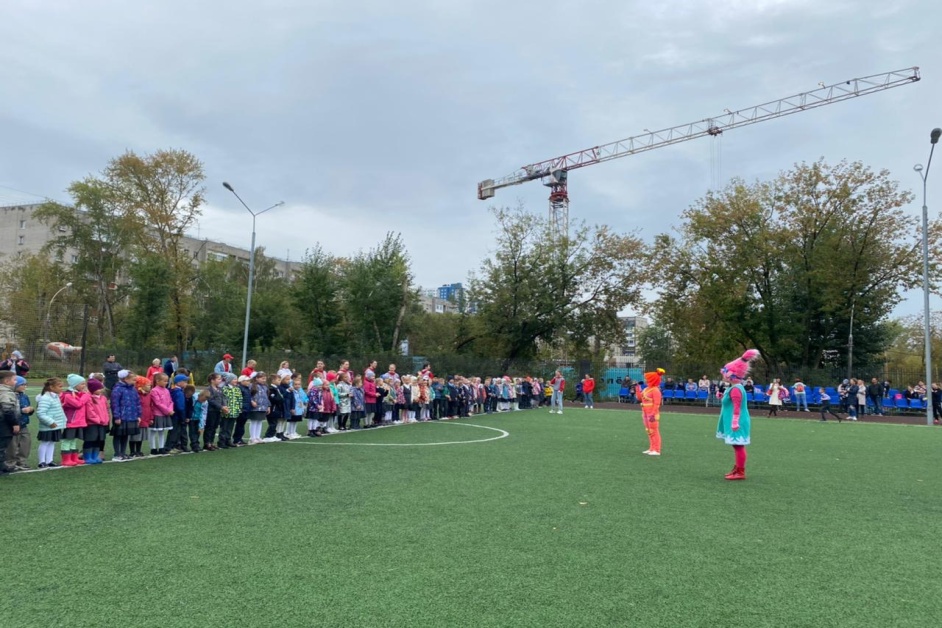 Волонтеры в МАОУ «СОШ №85» г. Пермиучащиеся 9,10,11а классов
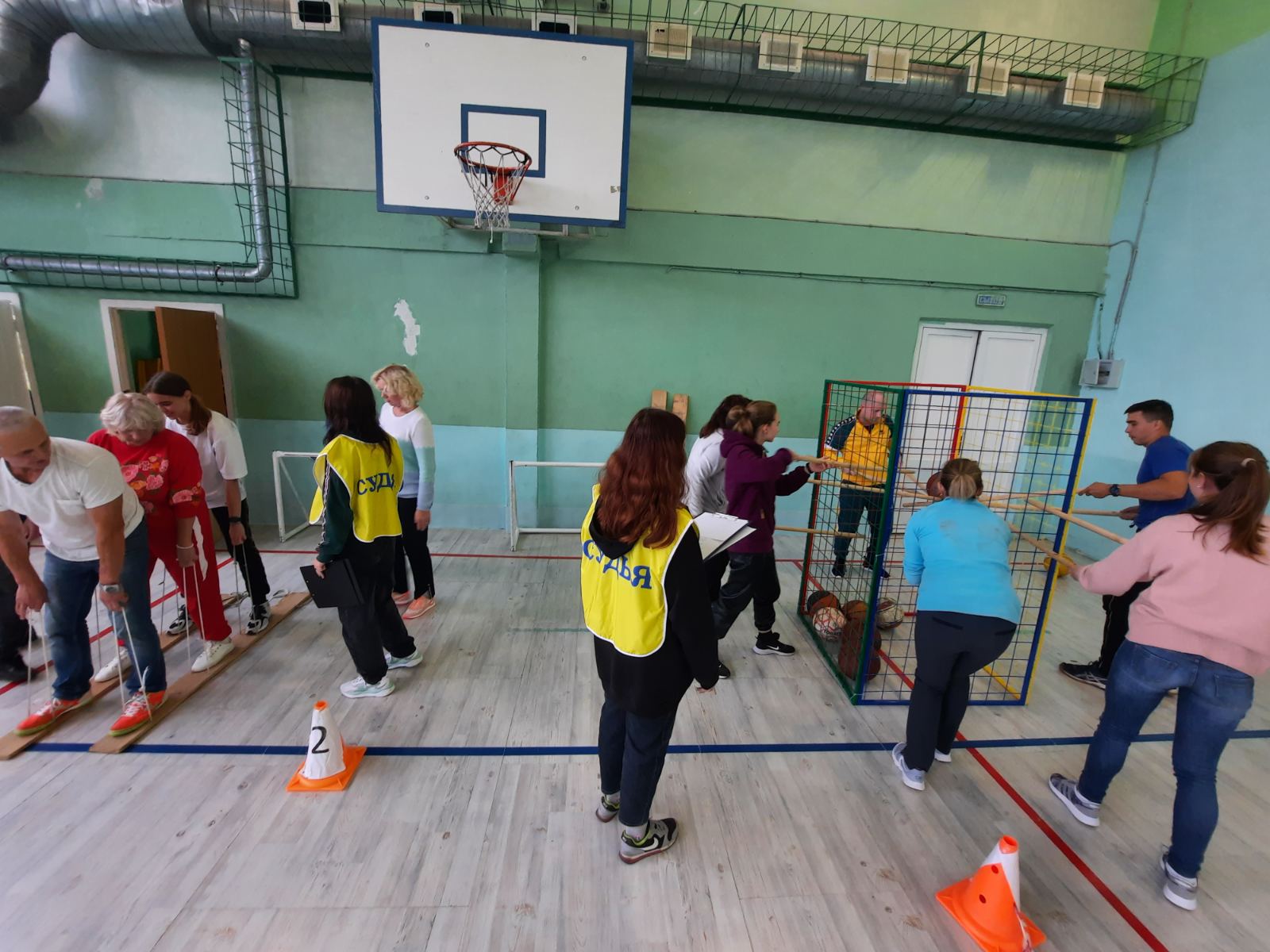 18.09 Всемирный день чистоты «Чистые игры»
Всероссийский детский конкурс поделок  (рук. Нечаева Е.И.)
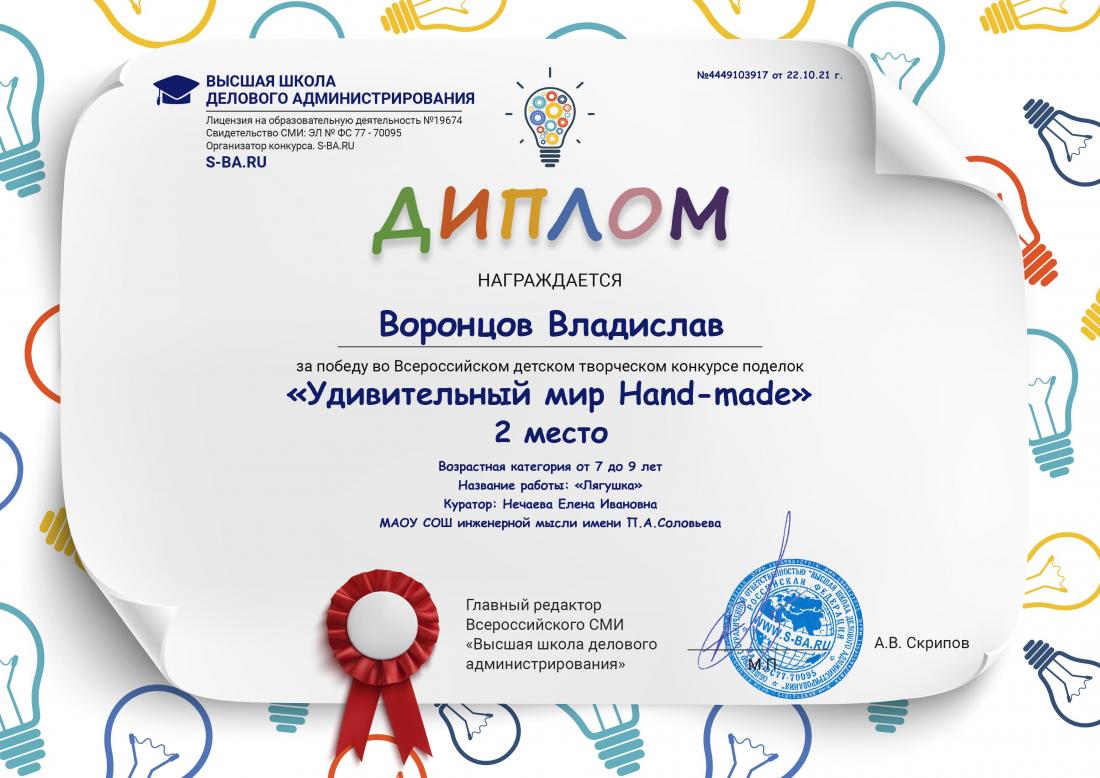 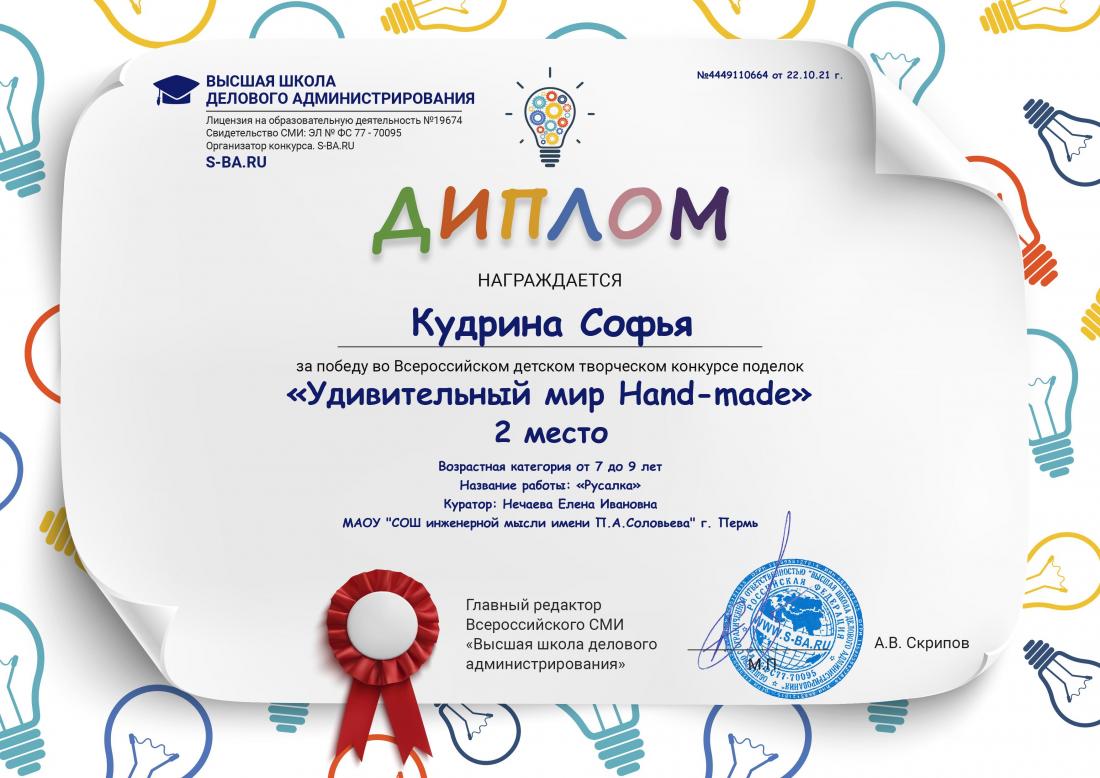 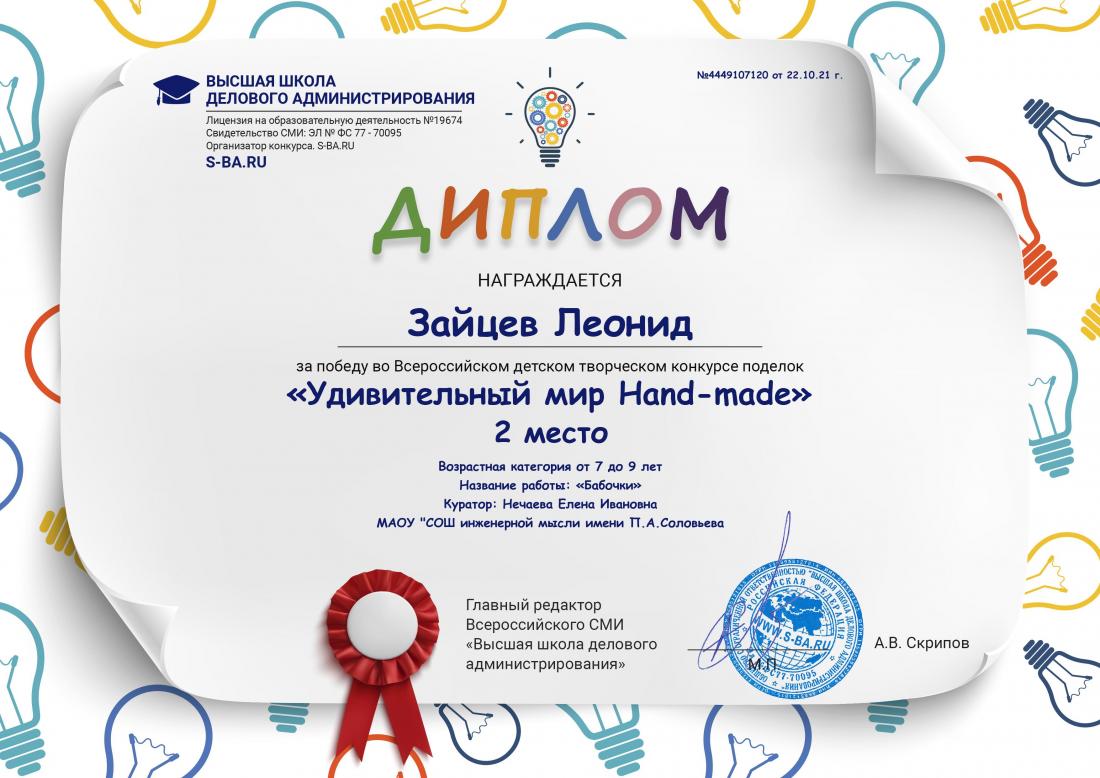 Краевая Медиа - акция БЛАГОДАРНОСТИ "Живая открытка для Героя« ( Российский фонд мира)
Поздравление от учеников 3Б класса МАОУ "СОШ инженерной мысли имени П.А.Соловьева" г. Пермь и классного руководителя Нечаевой Е.И. Поздравление от 3 «З» класс МАОУ «Школа инженерной мысли им. ПА Соловьева» и классного руководителя Паначевой О.В.
Олимпиада по пожарной безопасности(рук. Нечаева Е.И.)
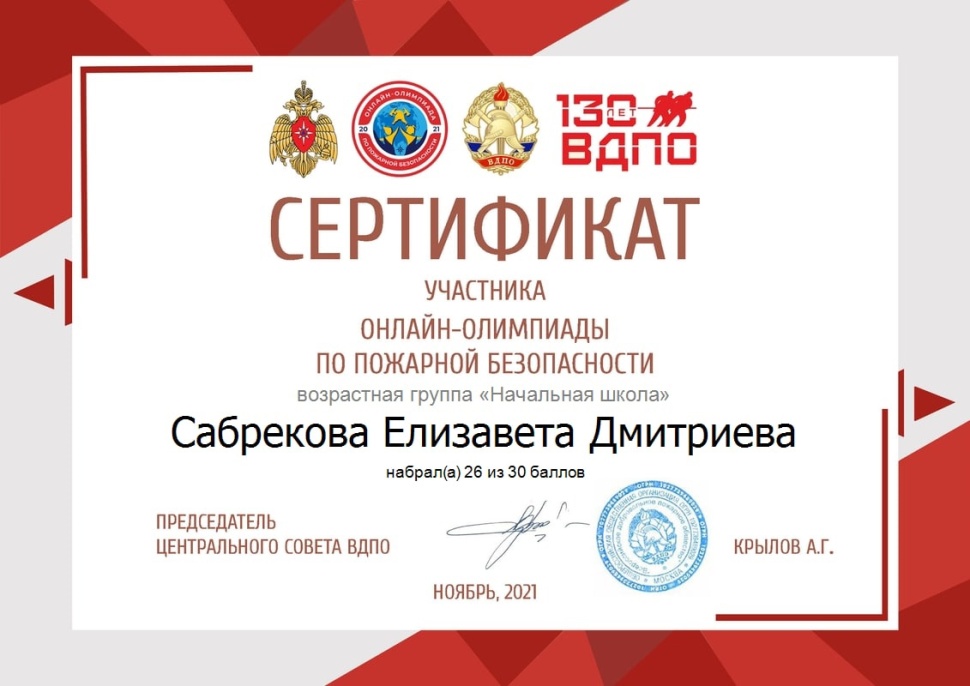 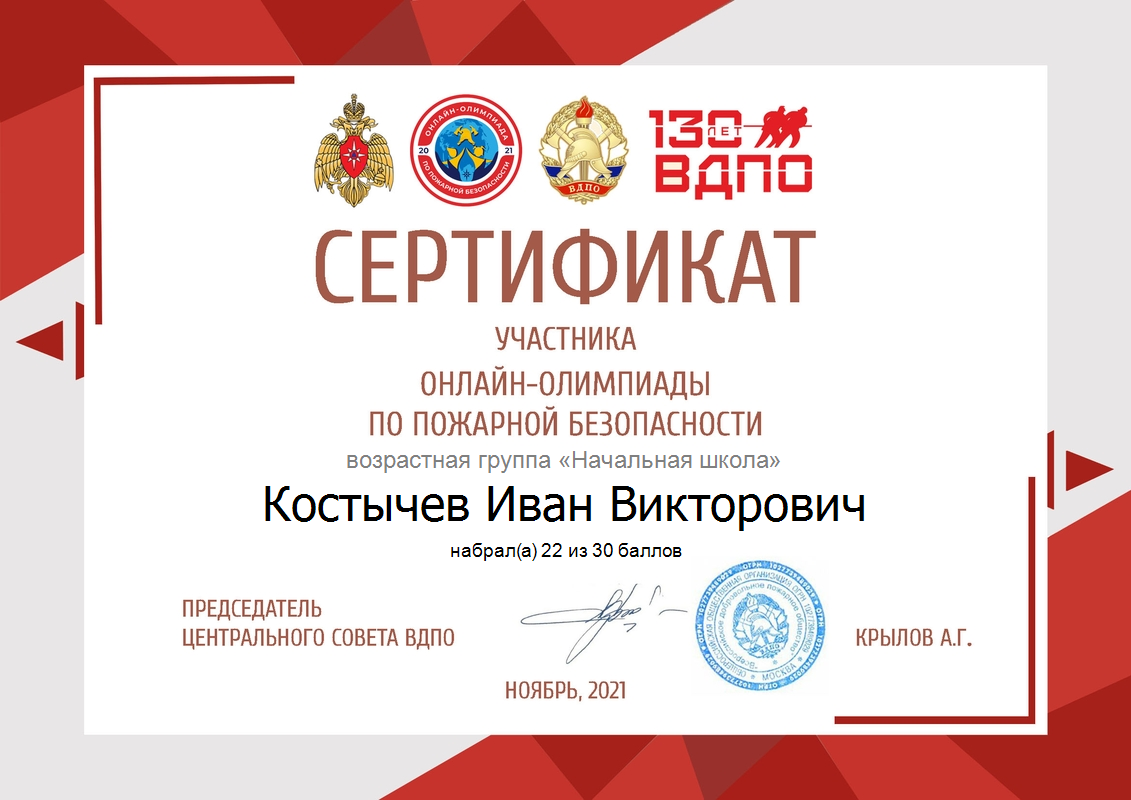 Славный сын Отечества, конкурс рисунков и эссе
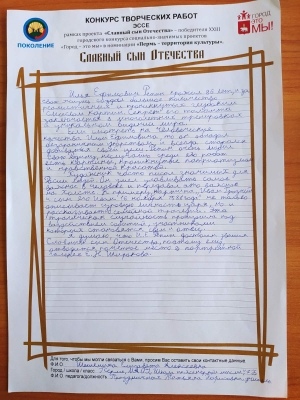 Всероссийский конкурс рисунков и поделок
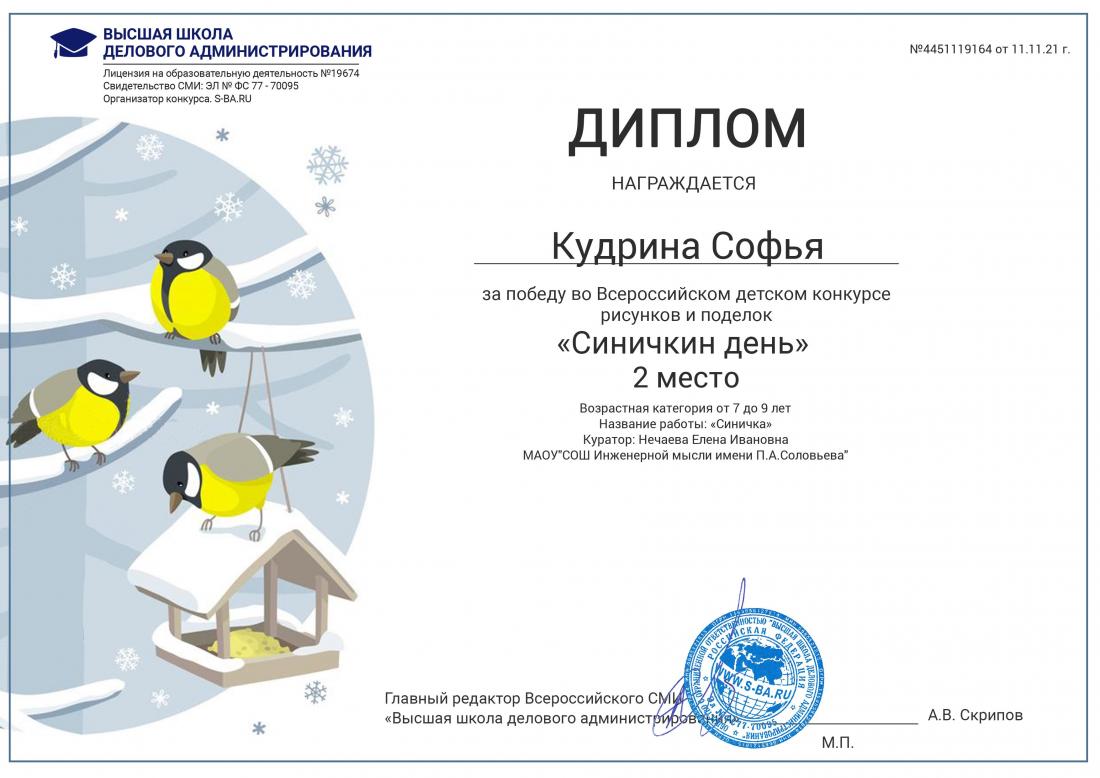 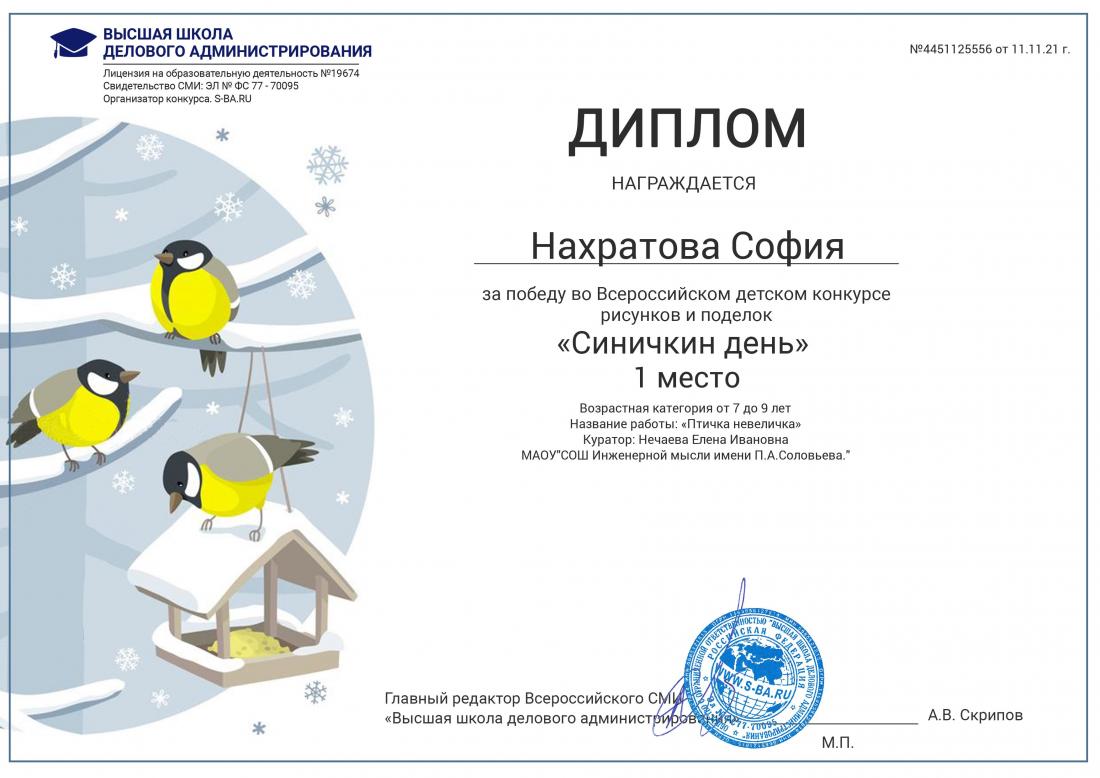 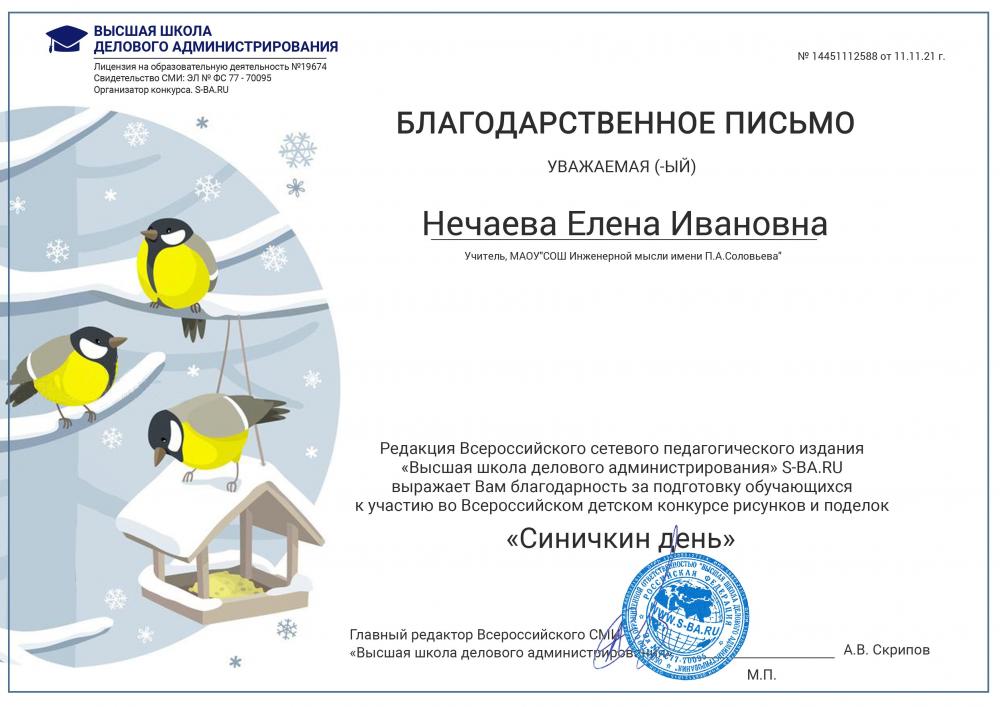 Чемпионат по интеллектуальным играм среди школ Свердловского р-на ( рук. Праздничных Т.Б.)
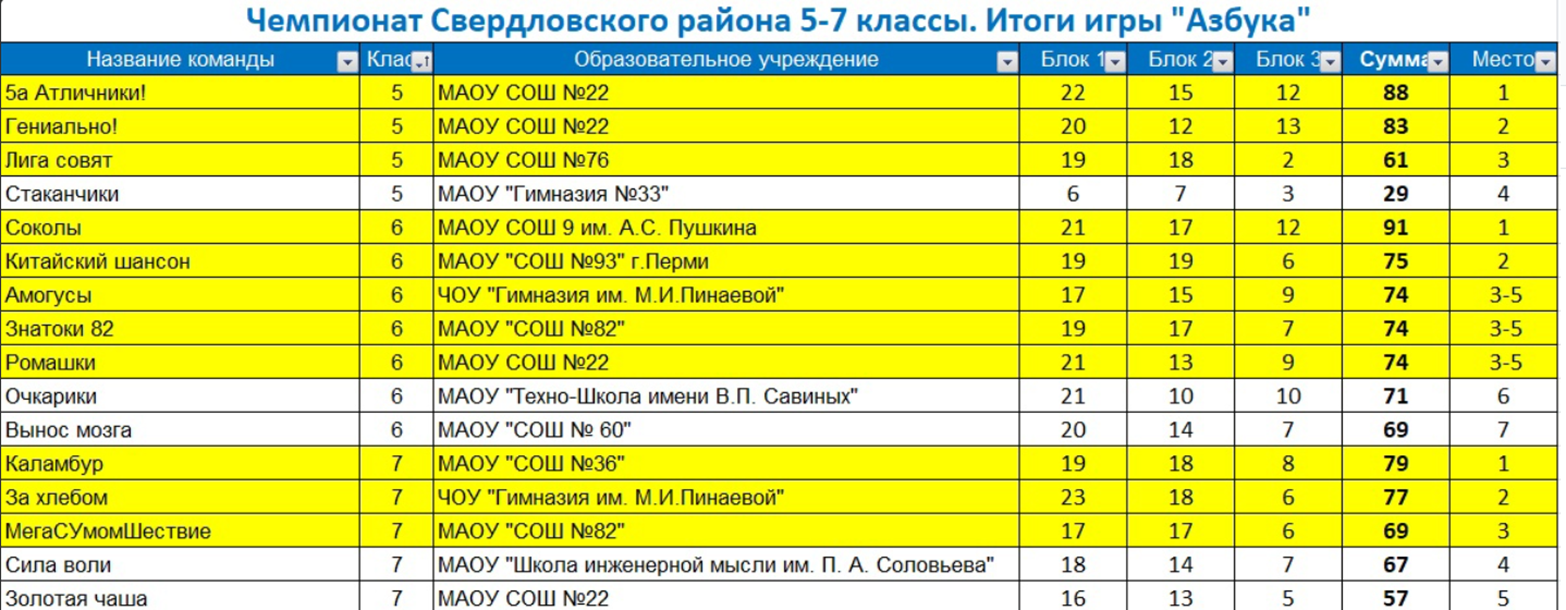 29 октября состоялся финал Городского конкурса презентаций на английском языке о пермских писателях и поэтах.Среди 53 работ только 7 попали в финал, в том числе две ученицы нашей школы.Резепиной Дарье и Созиной Анастасии необходимо было защитить свои презентации в режиме онлайн. Девочки отлично справились с этой задачей!Поздравляем:Разепина Дарья - 1 место!Созина Анастасия - 3 место!Благодарим Бондарчук Анастасию Сергеевну за подготовку победителей!
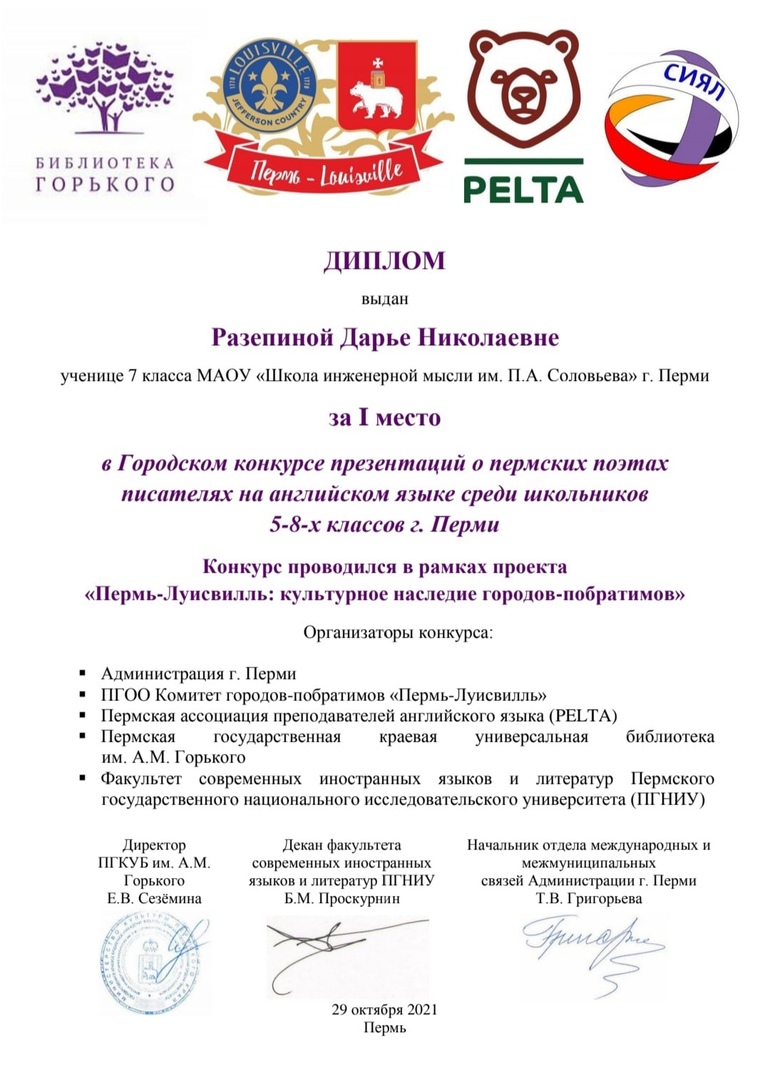 Литературный кубокрук. Праздничных Т.Б.
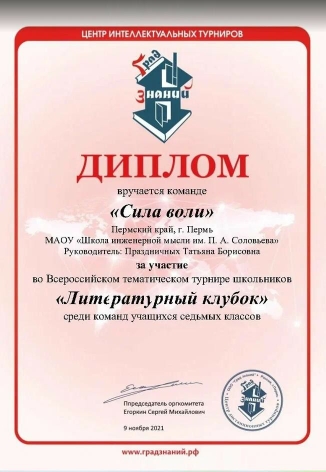 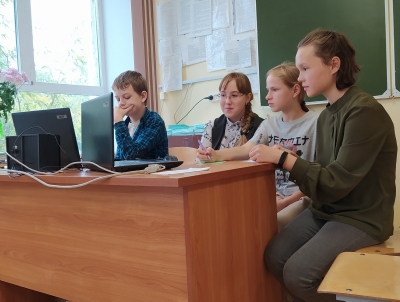